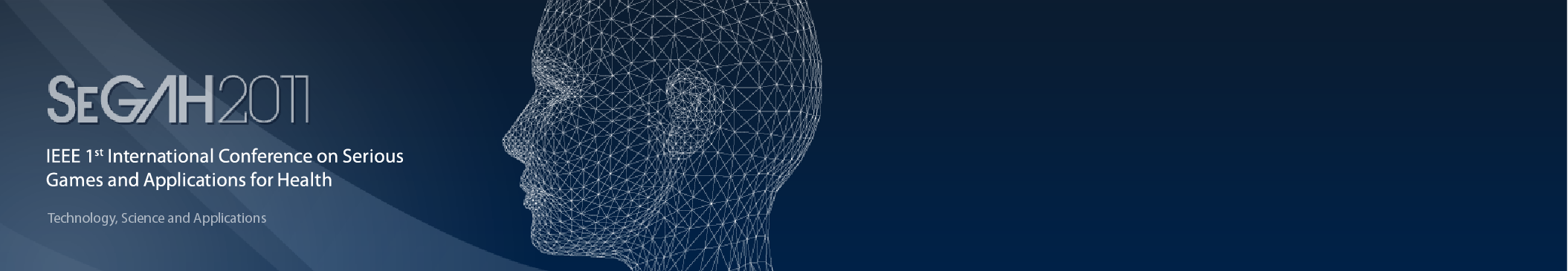 Title (size 40 Arial)Authors (size 28 Arial)
Size 32 Arial
Acknowledgements (size 28 Arial)
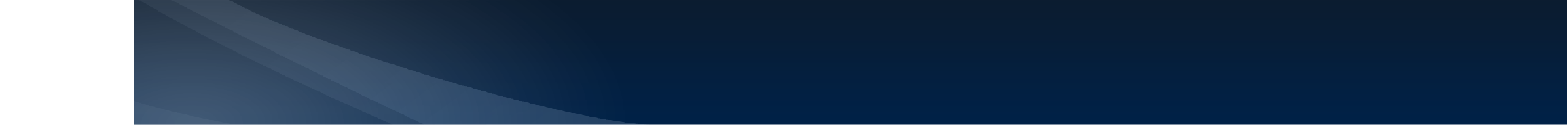